Conceptos básicos de epidemiología
Julián Felipe Ramírez Osorio
Derrotero
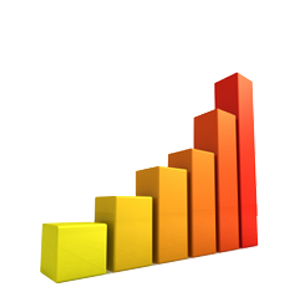 Conceptos básicos y tipos de estudios.
RCT y metaanálisis.
Estudios observacionales .
Estudios de pruebas diagnósticas.
Medicina basada en la evidencia y lectura crítica.
Bases de datos y actualidad.
¿Qué es la epidemiología?
Deriva del griego: Epi (sobre) demos (pueblo) y logos (ciencia)
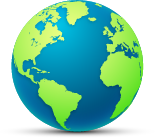 Estudia la distribución, frecuencia, determinantes, relaciones, predicciones y control de los factores relacionados con la salud y enfermedad en poblaciones humanas.
Guyatt G. Users' guides to the medical literature. New York [etc.]: McGrawHill Education; 2015
[Speaker Notes: “Conocer algo, es haber logrado las respuestas al qué, cuándo, cómo de ese algo” Sócrates Ciencia que estudia la distribución, frecuencia, determinantes, relaciones, predicciones y control de los factores relacionados con la salid y enfermedad en poblaciones humanas. Deriva del girgo: Epi (sobre) demos (pueblo) y logos (ciencia)]
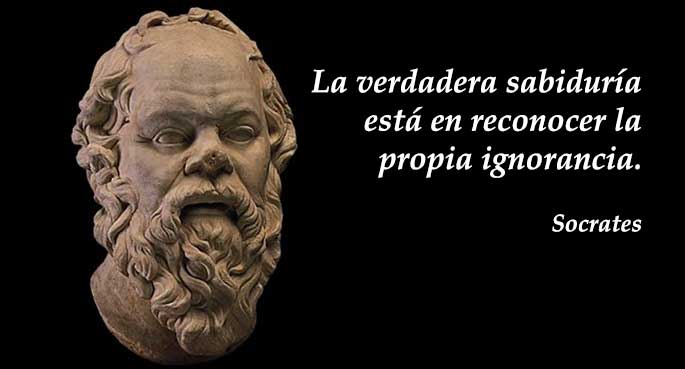 “Conocer algo, es haber logrado las respuestas al qué, cuándo, cómo de ese algo”
¿Para qué sirve?
Cambiar el paradigma médico
Toma de decisiones
Evidencia
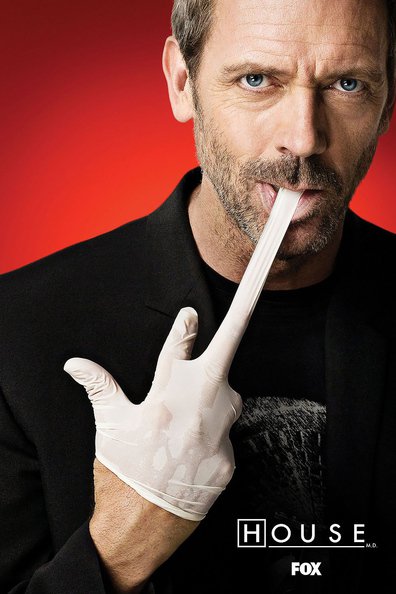 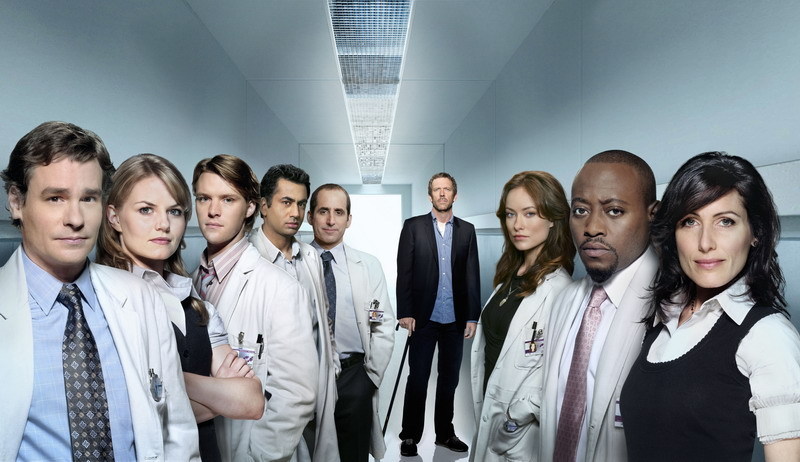 Partir de
1. Fisiopatología
2. Experiencia
Guyatt G. Users' guides to the medical literature. New York [etc.]: McGrawHill Education; 2015
¿Qué es la evidencia?
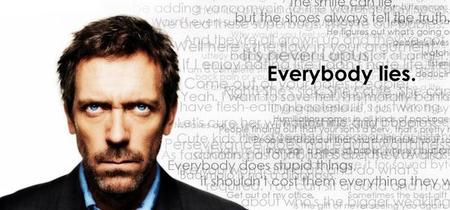 Serie de eventos observables que permite un determinado nivel de confianza en una afirmación.
Guyatt G. Users' guides to the medical literature. New York [etc.]: McGrawHill Education; 2015
Medicina basada en la evidencia
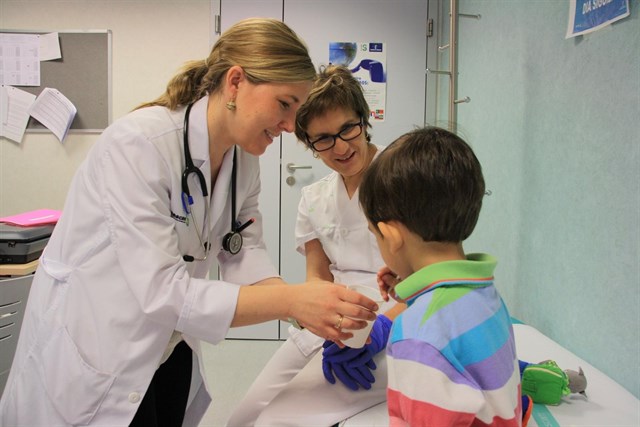 Uso consciente, explicativo y juicioso de la mejor evidencia para la toma de decisiones en el cuidado del paciente.
Guyatt G. Users' guides to the medical literature. New York [etc.]: McGrawHill Education; 2015
Pasos fundamentales en la aplicación de la epidemiología
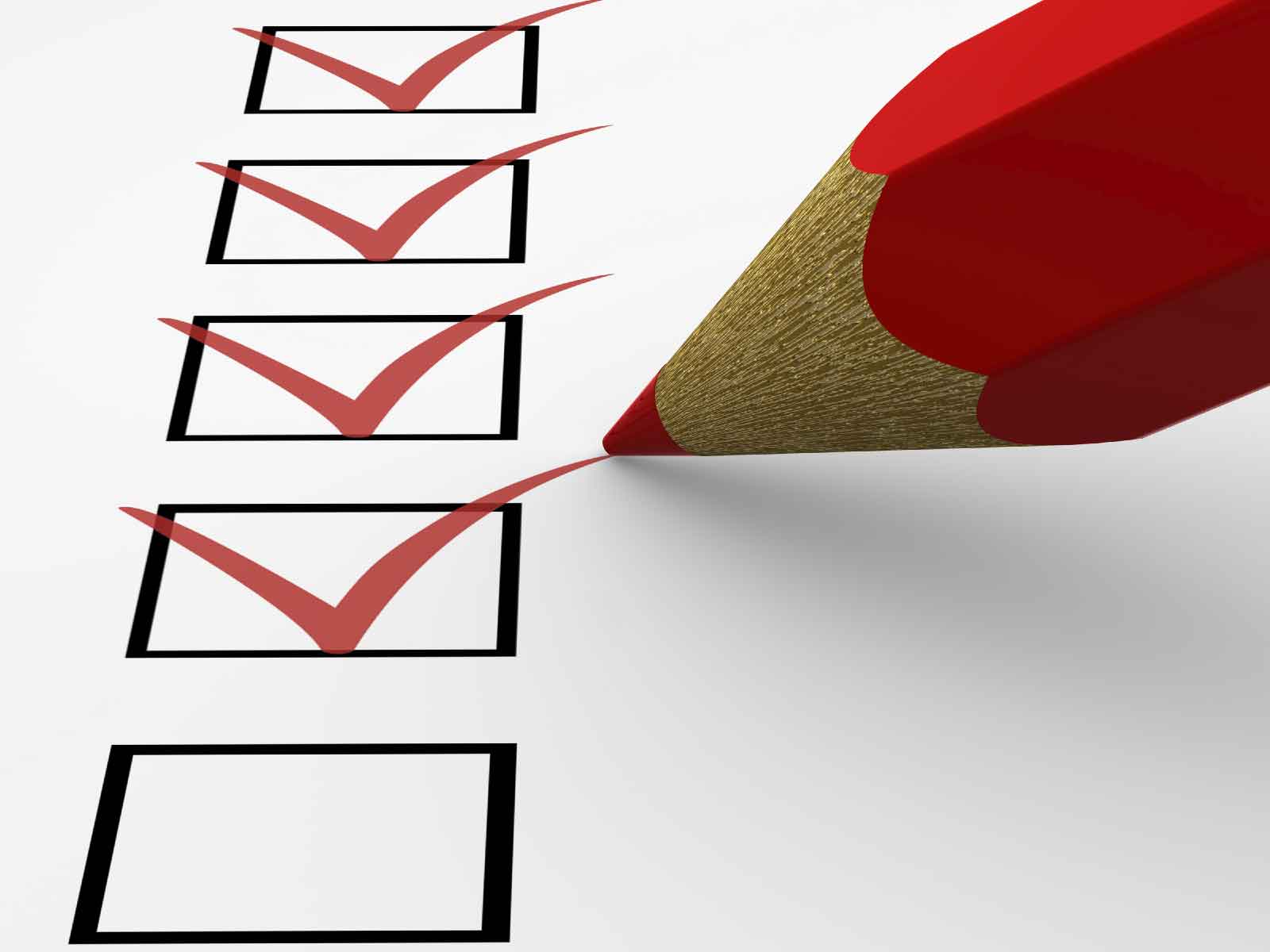 PASO 1: formular preguntas clínicas reproducibles
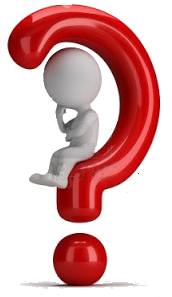 Paciente
Intervención
Comparación
Outcome (desenlace)
Guyatt G. Users' guides to the medical literature. New York [etc.]: McGrawHill Education; 2015
PASO 2: selección el tipo de estudio
¿Cómo clasificar un estudio?
Fisterra. Pita Fernández Elsevier. Available at: https://www.fisterra.com/formacion/metodologia-investigacion/tipos-estudios-clinico-epidemiologicos/
[Speaker Notes: 1. Finalidad del estudio: analítica o descriptiva
2. Secuencia temporal: transversal o longitudinal
3. Control de la asignación de los factores de estudio: experimental u observacional
4. Inicio del estudio en relación a la cronología de los hechos: prospectivo o retrospectivo]
PASO 2: selección el tipo de estudio
Según la asignación
RCTs
Interviene el investigador
Casos y controles
Cohortes
NO Interviene el investigador
Guyatt G. Users' guides to the medical literature. New York [etc.]: McGrawHill Education; 2015
Pirámide de la evidencia
Guyatt G. Users' guides to the medical literature. New York [etc.]: McGrawHill Education; 2015
PASO 3: análisis del estudio
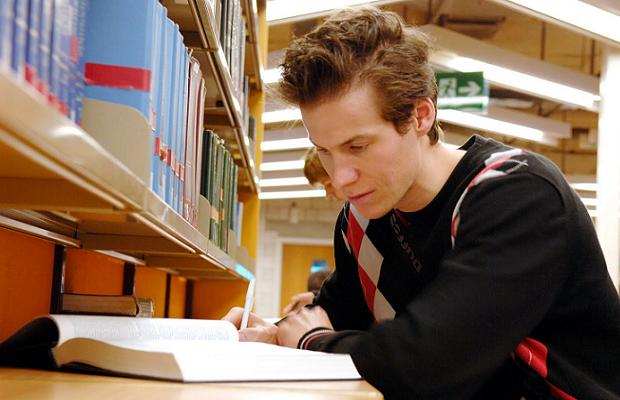 Validez interna:  diseño del estudio: sesgos y evaluación de la muestra.
Resultados: medidas del efecto.
Validez externa: si es aplicable o no a mi paciente.
Guyatt G. Users' guides to the medical literature. New York [etc.]: McGrawHill Education; 2015
Selección de la población
Población: parte del universo que se tomará para el estudio.

Universo: totalidad de individuos o elementos con una característica susceptible a ser estudiada.

Muestra: subgrupo representativo de la población a ser estudiada.

¿Qué es una muestra representativa?
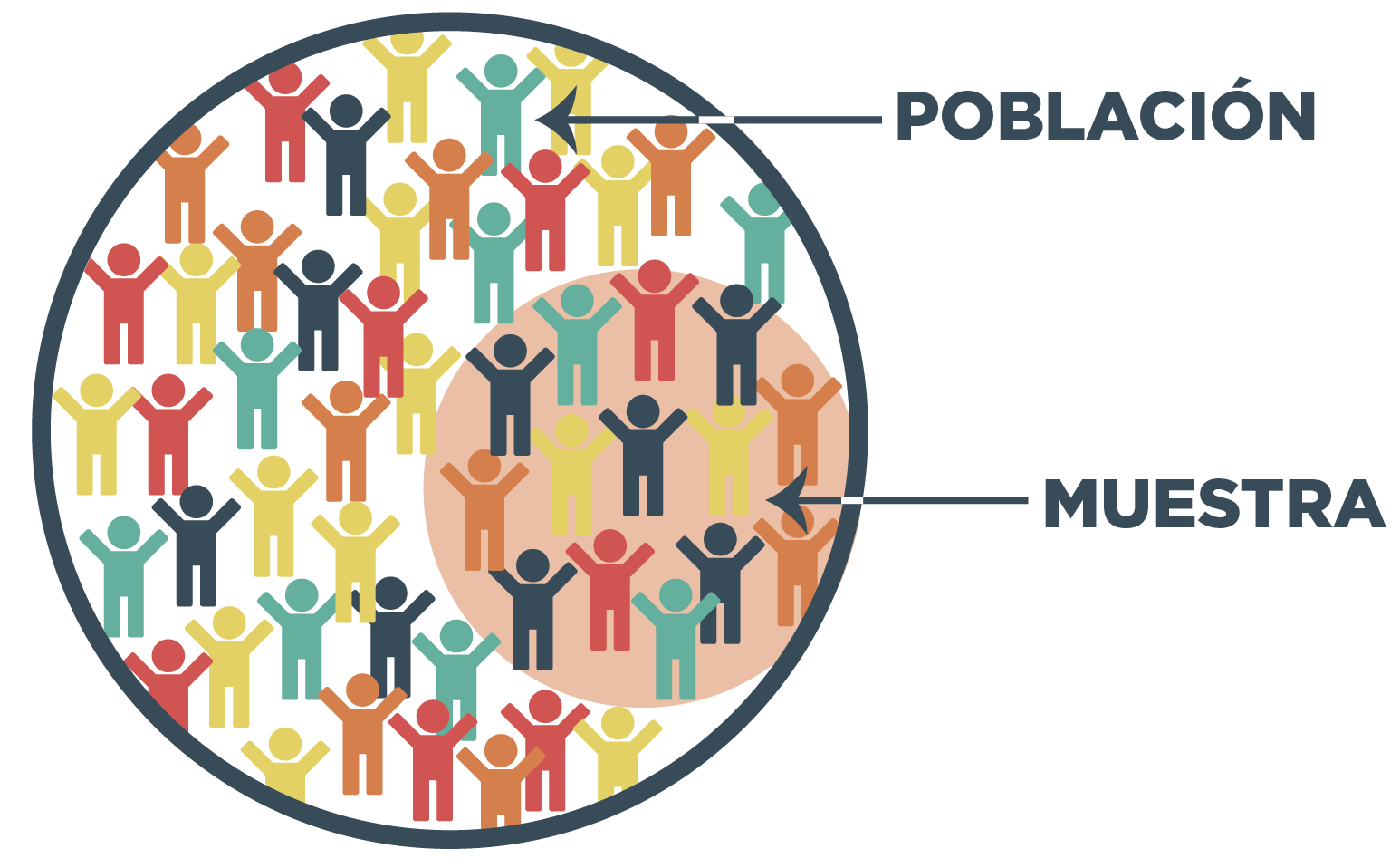 Guyatt G. Users' guides to the medical literature. New York [etc.]: McGrawHill Education; 2015
Errores
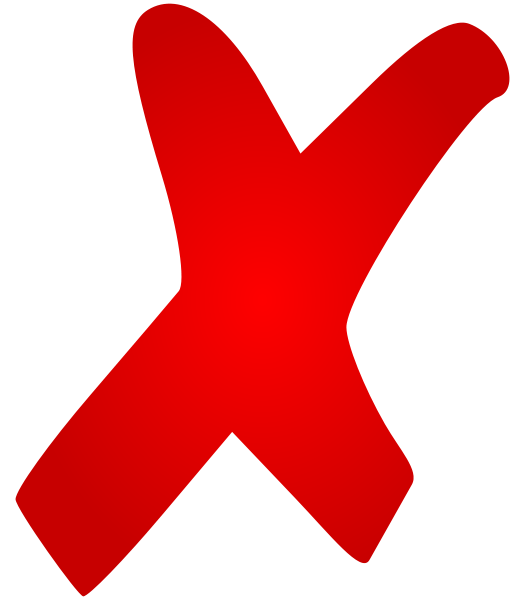 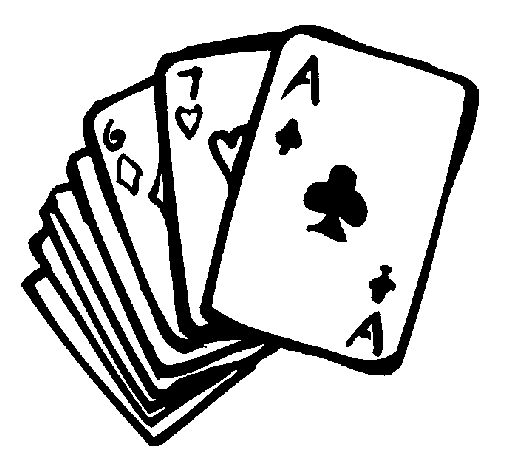 Guyatt G. Users' guides to the medical literature. New York [etc.]: McGrawHill Education; 2015
Errores
Tipo 2
Tipo 1
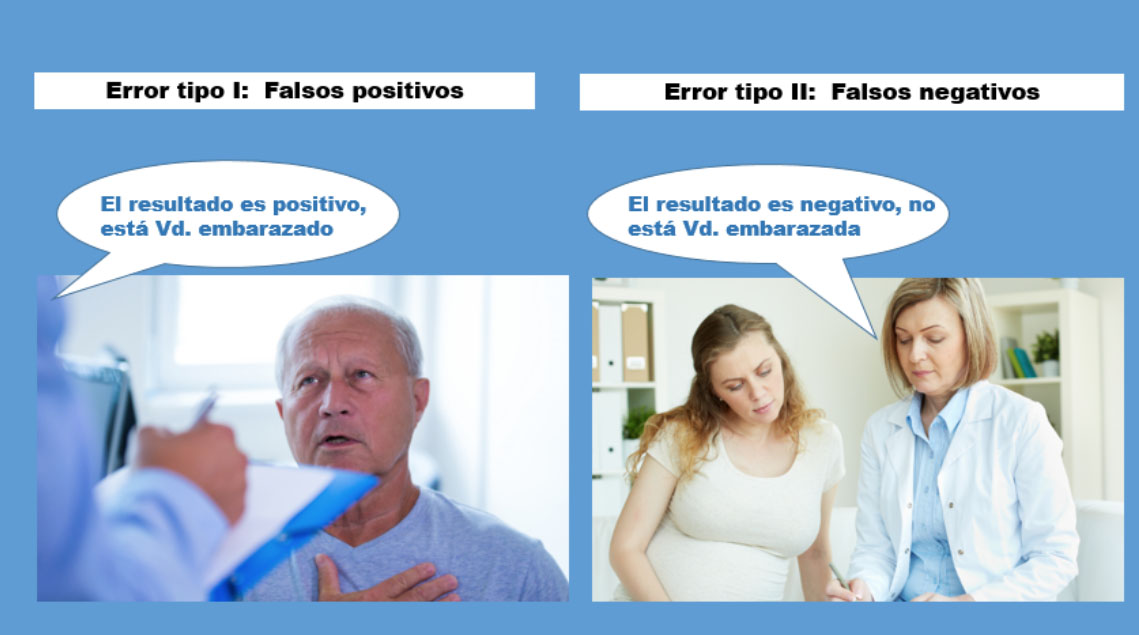 Guyatt G. Users' guides to the medical literature. New York [etc.]: McGrawHill Education; 2015
[Speaker Notes: Error tipo I: falsos positivos
Error tipo II: falsos negativos]
Resultados: medidas del efecto
Eficacia: obtener resultados.
Efectividad: resultados en forma oportuna.
Eficiencia: óptima utilización de los recursos.
Medidas dicotómicas del efecto: RR, RAR, RRR, OR, HR.
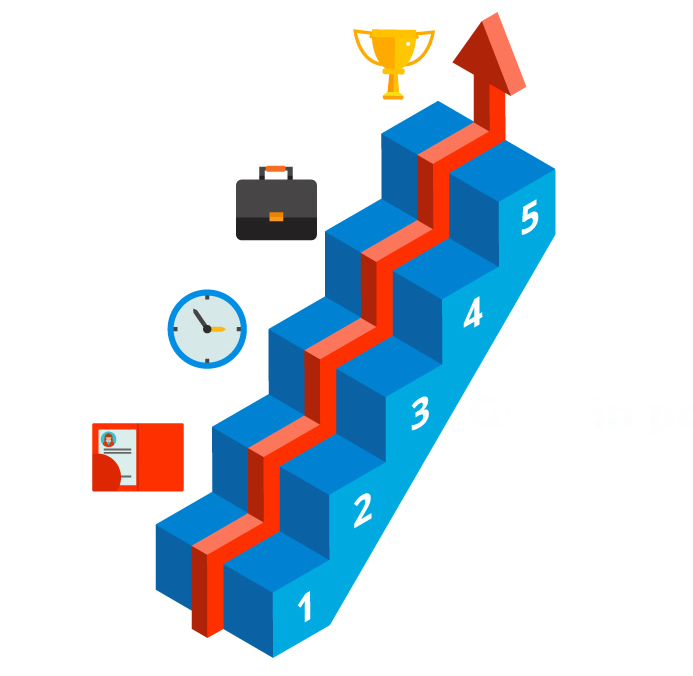 Guyatt G. Users' guides to the medical literature. New York [etc.]: McGrawHill Education; 2015
Validez
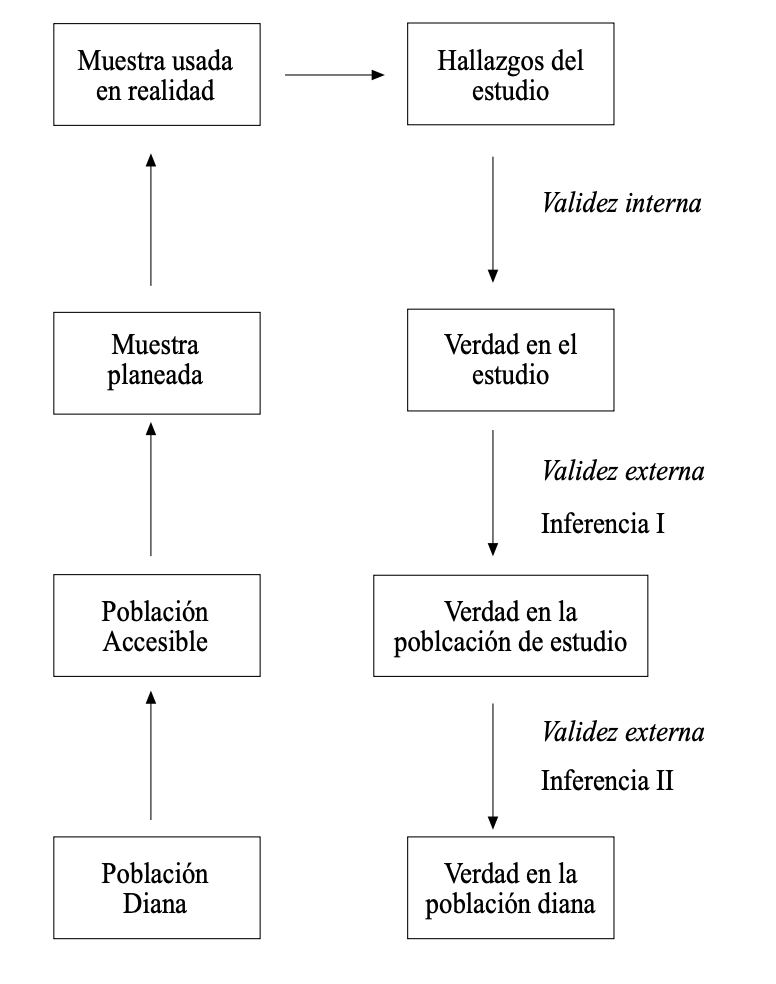 Propiedad de obtener resultados verdaderos.
Interna: en la muestra.
Metodología.
Errores.
Sesgos.
Externa: capacidad de generalizar.
Reflejo de población.
L. García e at. An Esp Pediatr 1999;50:519-524
¿Qué leer?
Fuentes primarias estudios epidemiológicos.
Revisiones sistemáticas.
Meta-análisis.
Bases de datos pre-apreciadas.
Libros de texto.
Revisiones narrativas.
Guías de práctica clínica.
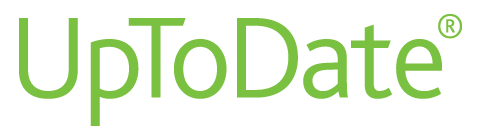 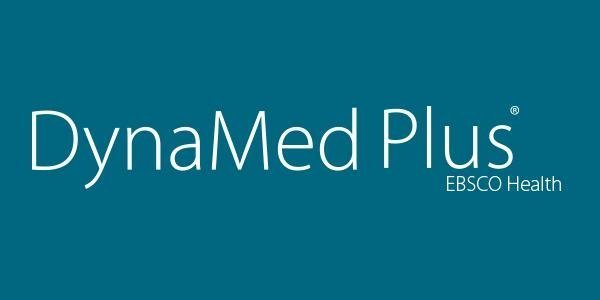 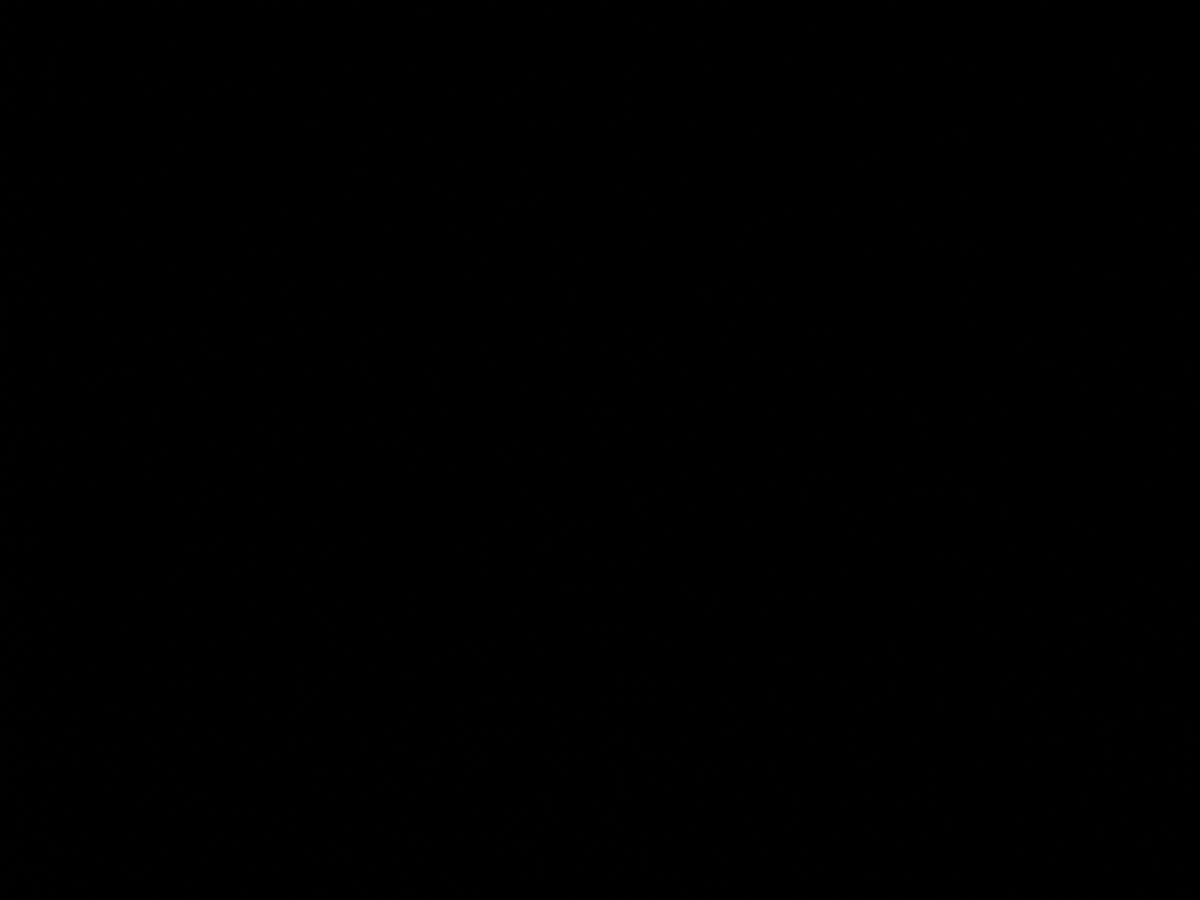 Tipos de estudios epidemiológicos
¿Cómo clasificar un estudio?
1. Finalidad del estudio.
2. Secuencia temporal.
3. Control de la asignación de los factores de estudio.
4. Inicio del estudio en relación a la cronología de los hechos.
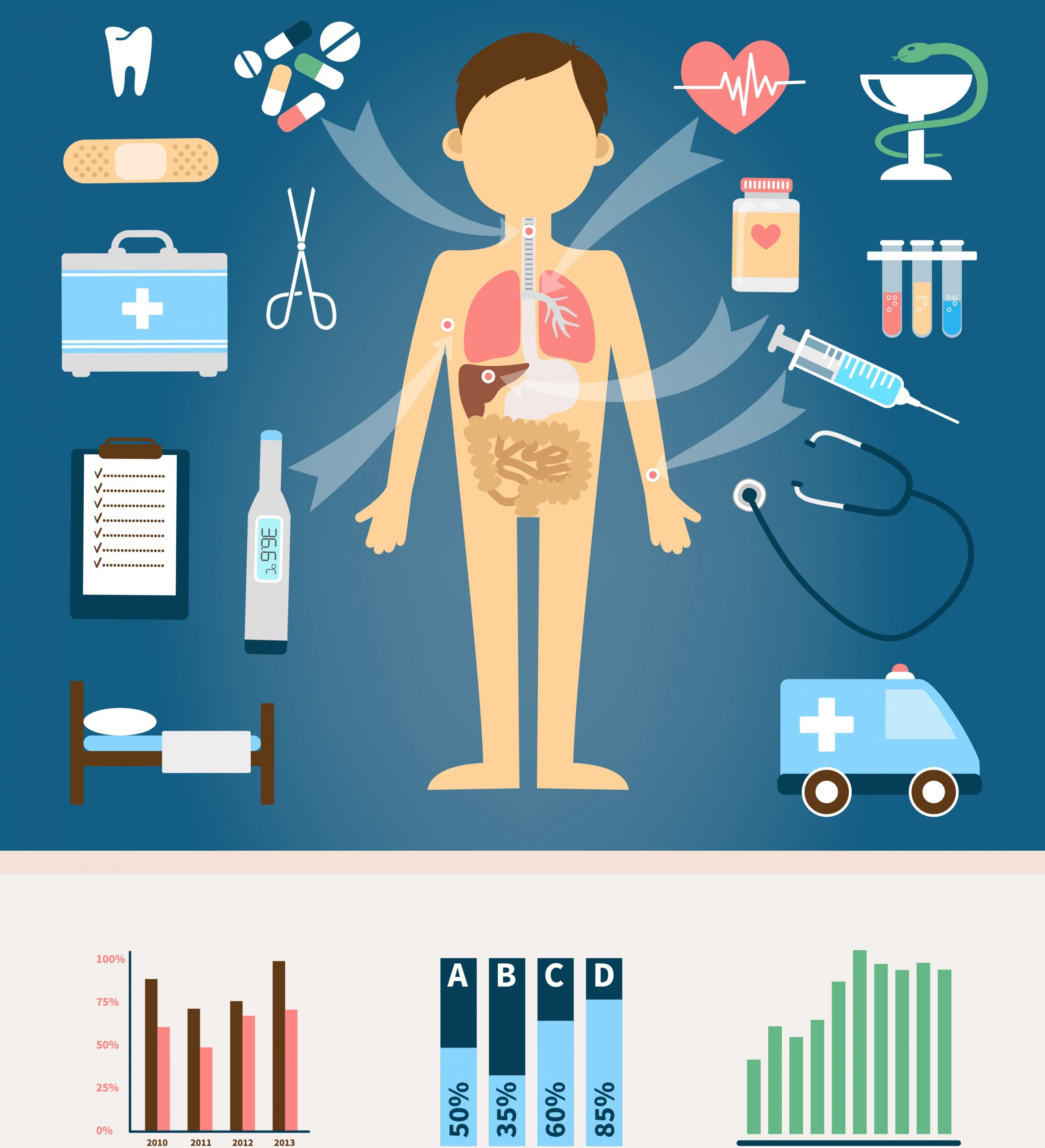 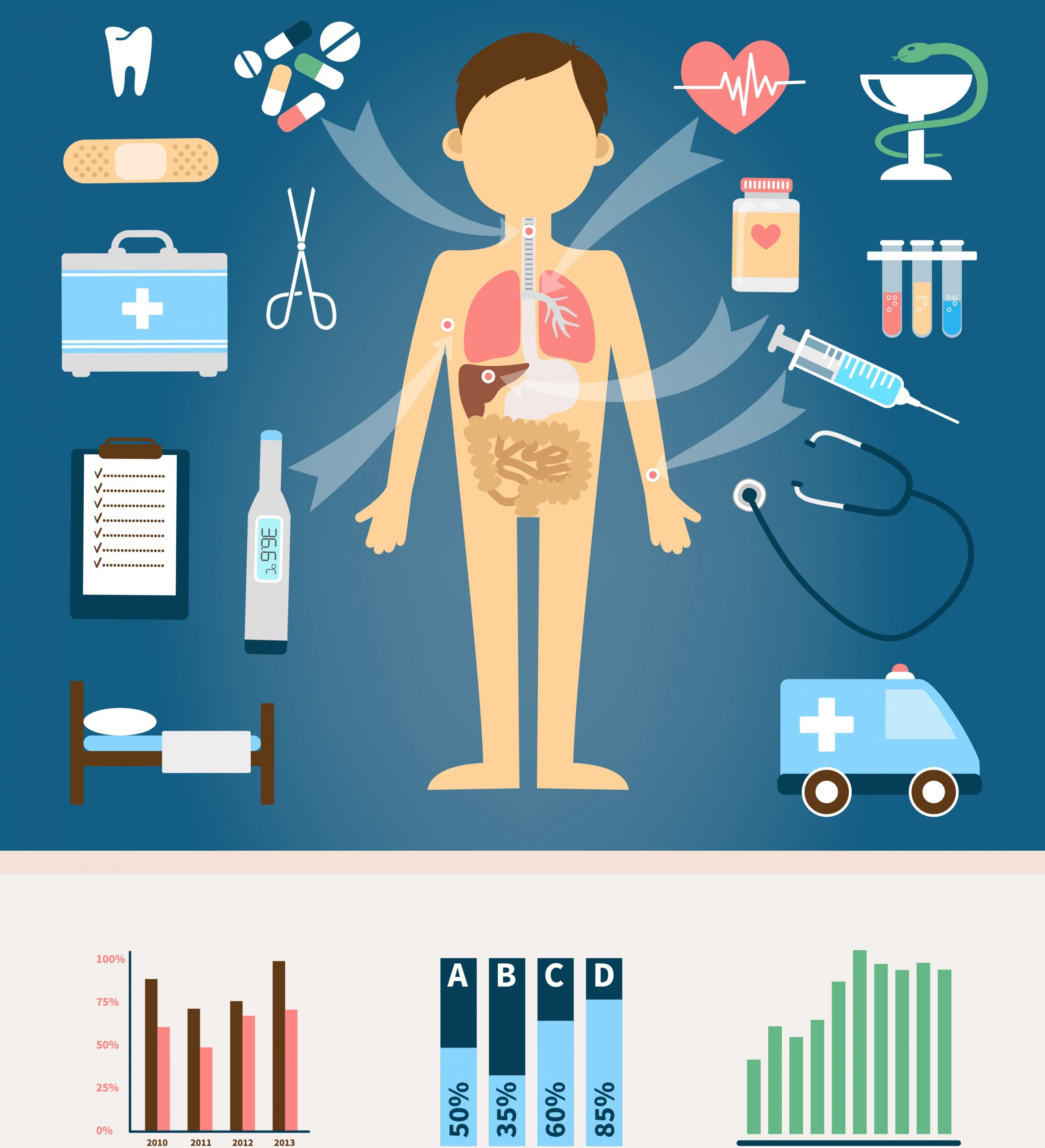 Fisterra. Pita Fernández Elsevier. Available at: https://www.fisterra.com/formacion/metodologia-investigacion/tipos-estudios-clinico-epidemiologicos/
[Speaker Notes: 1. Finalidad del estudio: analítica o descriptiva
2. Secuencia temporal: transversal o longitudinal
3. Control de la asignación de los factores de estudio: experimental u observacional
4. Inicio del estudio en relación a la cronología de los hechos: prospectivo o retrospectivo]
Estudios en epidemiología clínica
Primarios
Casos controles.
Cohortes.
Ensayos clínicos.

Secundarios
Revisiones narrativas.
Revisiones sistemáticas.
Meta-análisis.
Guías de práctica clínica.
Bases de datos basadas en la evidencia.
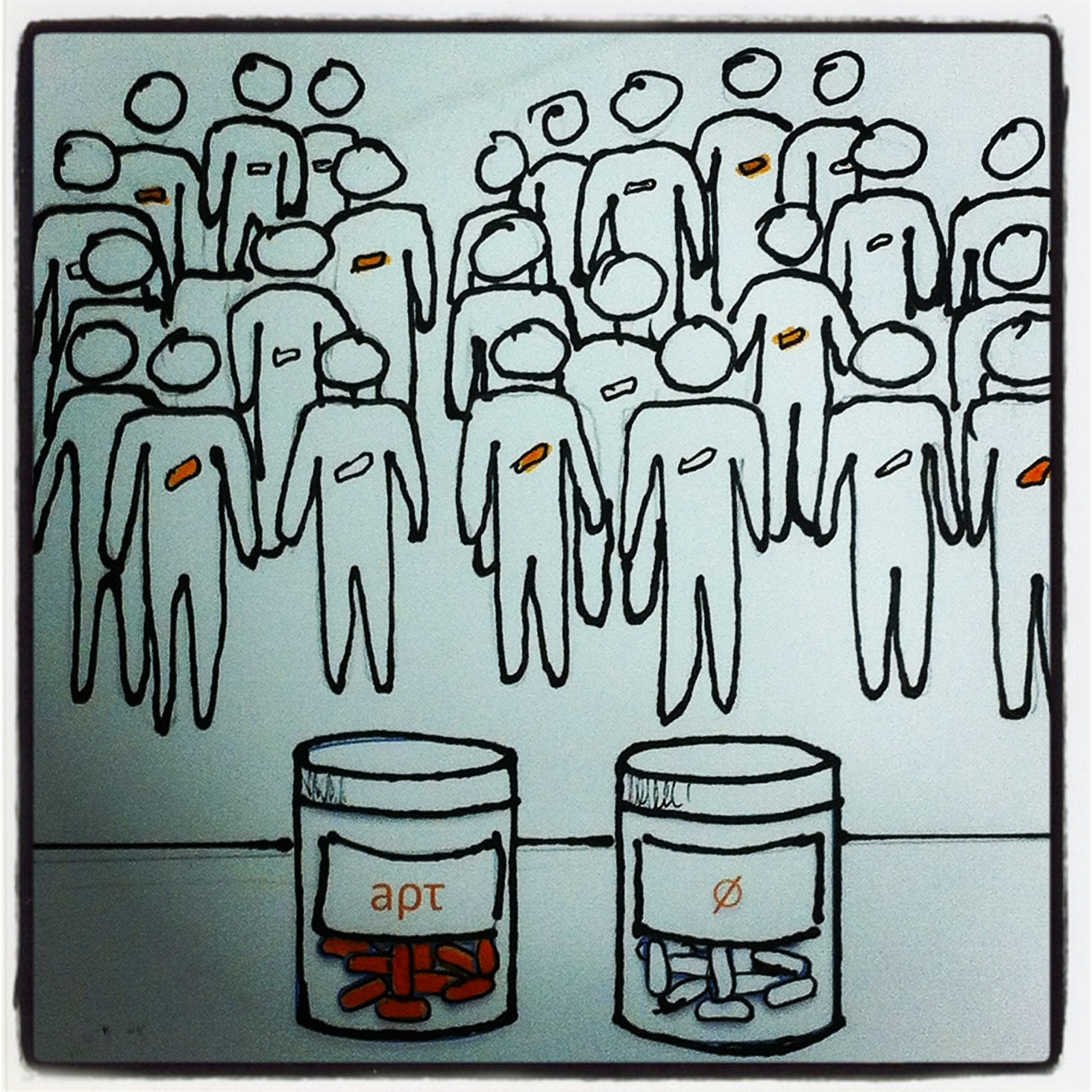 Fisterra. Pita Fernández Elsevier. Available at: https://www.fisterra.com/formacion/metodologia-investigacion/tipos-estudios-clinico-epidemiologicos/
Estudios primarios
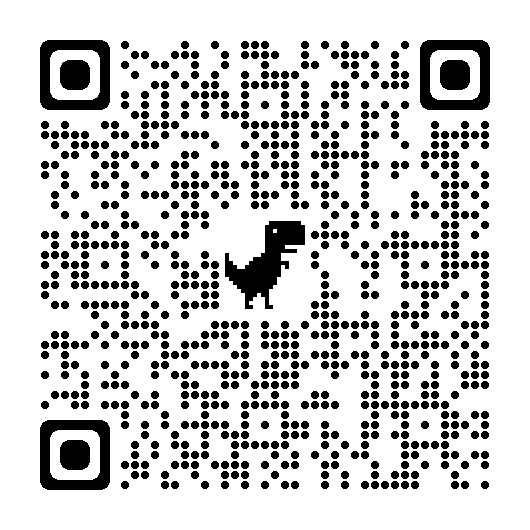 ¿Existe inferencia?
Sí
No
Estudio analítico
Estudio descriptivo
¿Intervención?
Series de casos
Estudios ecológicos
Sí
No
Aleatorización
Estudio observacional
Causalidad
Sí
No
Sí
No
Cuasi-experimental
Experimental
Transversal
Caso-control
Cohortes
Fisterra. Pita Fernández Elsevier. Available at: https://www.fisterra.com/formacion/metodologia-investigacion/tipos-estudios-clinico-epidemiologicos/
Observacionales
El fenómeno en estudio sigue su curso en la naturaleza sin manipular los sujetos del estudio.
Comparación de grupos de estudio.
Estimar asociación entre la enfermedad y factores causales.
Tipos:
Descriptivos.
Analíticos.
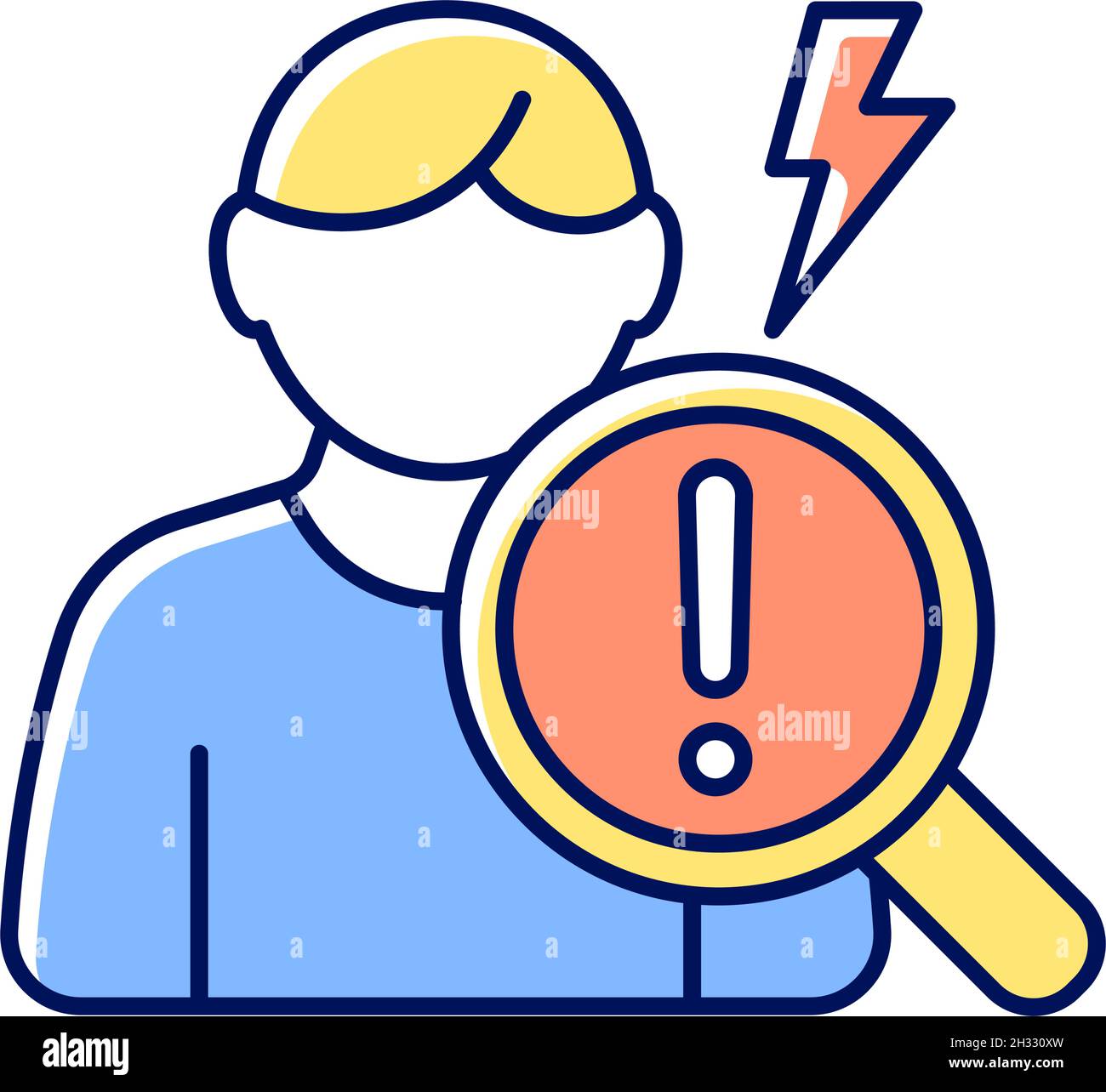 Fisterra. Pita Fernández Elsevier. Available at: https://www.fisterra.com/formacion/metodologia-investigacion/tipos-estudios-clinico-epidemiologicos/
[Speaker Notes: El fenómeno en estudio sigue su curso en la naturaleza sin manipular los sujetos del estudio
Observación y registro de presencia, frecuencia y distribución, población
Tiempo y espacio de enfermedad
Posibles factores causales
Comparación de grupos de estudio 
Estimar asociación entre la enfermedad y factores causales]
Estudios descriptivos
Primer paso en la investigación epidemiológica.
Describen frecuencia y características.
Tipos:
Series de casos.
Estudios ecológicos.
Transversales o de prevalencia.
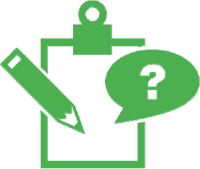 Fisterra. Pita Fernández Elsevier. Available at: https://www.fisterra.com/formacion/metodologia-investigacion/tipos-estudios-clinico-epidemiologicos/
Estudios analíticos
Estimar el valor de determinadas cualidades de una población.
A partir de una muestra representativa.
Detectando si presentan o no el efecto estudiado.
Tipos:
Casos y controles.
Cohortes (prospectivos y retrospectivos).
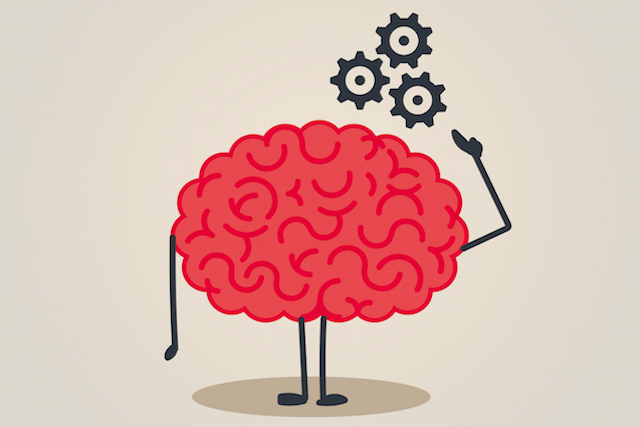 Fisterra. Pita Fernández Elsevier. Available at: https://www.fisterra.com/formacion/metodologia-investigacion/tipos-estudios-clinico-epidemiologicos/
Experimentales
Hay intervención del investigador.
Asigna el factor de riesgo a los grupos de estudio.
Media la aleatorización como método para disminuir sesgos.
Tipos:
Ensayos clínicos.
Ensayos de campo.
Ensayos comunitarios.
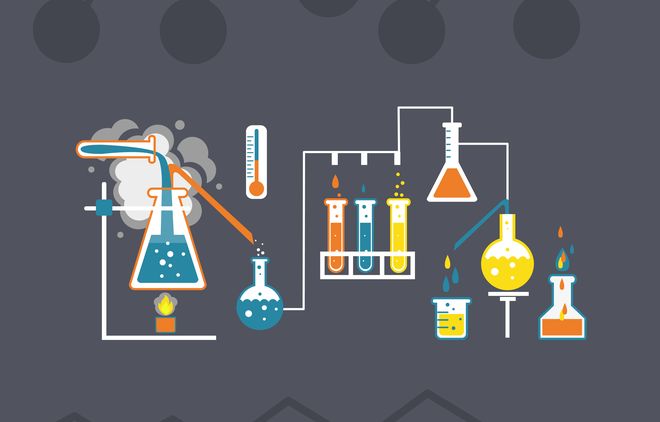 Fisterra. Pita Fernández Elsevier. Available at: https://www.fisterra.com/formacion/metodologia-investigacion/tipos-estudios-clinico-epidemiologicos/
[Speaker Notes: Puede ajustar por los factores de riesgo conocidos y los que no
Uno de los estudios con más valor en medicina son los RCT
Ensayos de campo: Tratan con sujetos que aún no han adquirido la enfermedad o con aquéllos que estén en riesgo de adquirirla y estudian factores preventivos de enfermedades como pueden ser la administración de vacunas o el seguimiento de dietas.
Ensayos comunitarios: Incluyen intervenciones sobre bases comunitarias amplias. Este tipo de diseños suelen ser cuasiexperimentales (existe manipulación pero no aleatorización), en los que una o varias comunidades recibirán la intervención, mientras que otras servirán como control.]
Ensayos clínicos
Estudio experimental por excelencia.
Uno de los estudios con más valor en medicina. 
La aleatorización permite ajustar por lo conocido y lo que no.
Existen de varios tipos.
Diseño y rigurosidad para disminuir sesgos.
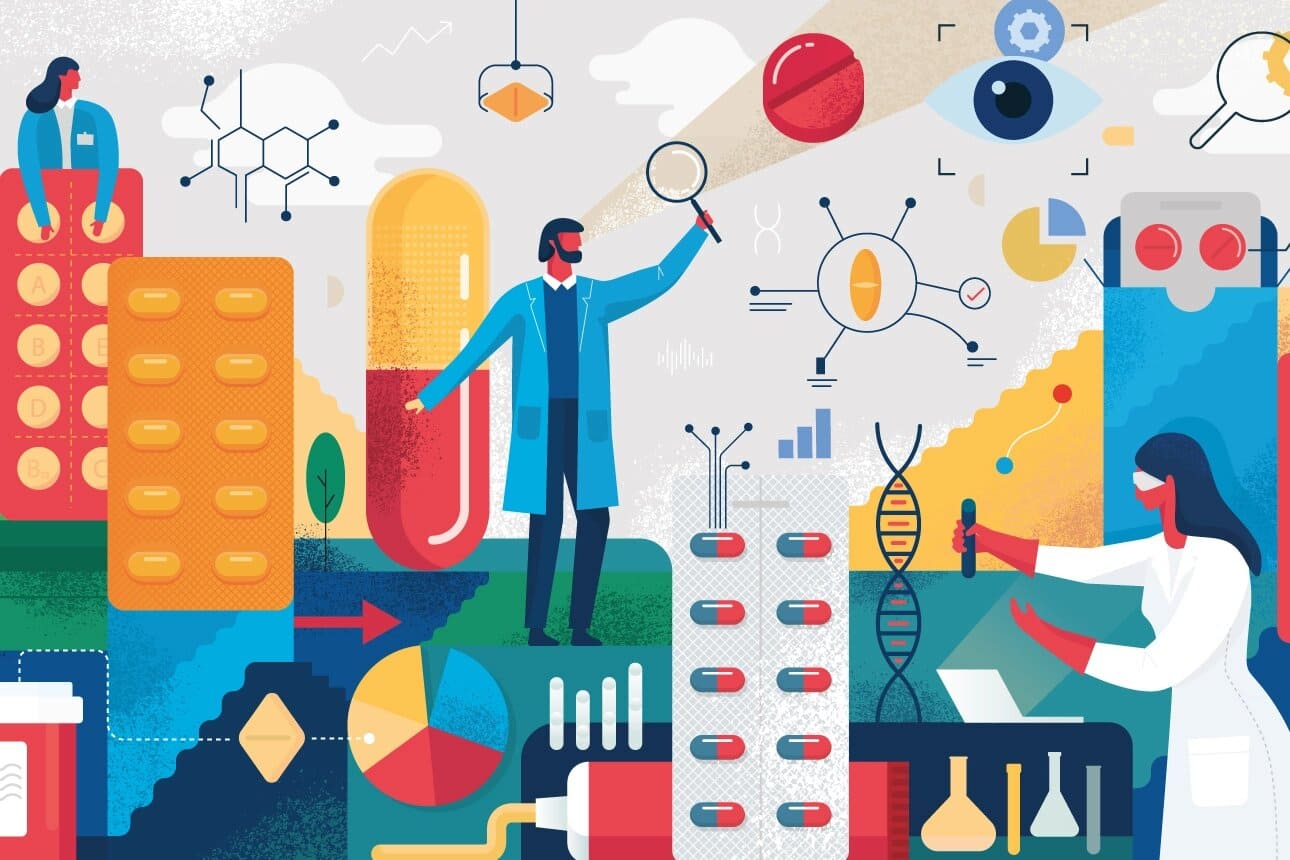 Fisterra. Pita Fernández Elsevier. Available at: https://www.fisterra.com/formacion/metodologia-investigacion/tipos-estudios-clinico-epidemiologicos/
[Speaker Notes: Ensayos de historia natural: nos dan información sobre cómo evolucionan las enfermedades y los niveles de salud.
Preventivos: se centran en las formas de prevención de una determinada enfermedad. Para ello, utilizan personas que nunca han tenido la enfermedad o personas que ya la han pasado, y comparan los resultados. Se usan medicamentos, vacunas o cambios de los hábitos de vida de los pacientes para ver qué es efectivo y qué no, contra esa enfermedad.
De detección: prueban el mejor método para detectar enfermedades.
De diagnóstico: centrados en conocer cuál es la mejor prueba o procedimiento para el diagnóstico de una enfermedad.
De tratamiento: investigan nuevos tratamientos, medicamentos, técnicas quirúrgicas o nuevos procesos de radioterapia, entre muchas otras cosas.
De calidad de vida: se centran en cómo mejorar el confort y calidad de vida de las personas con enfermedades crónicas.]
Estudios Secundarios
Revisiones sistemáticas y MA
Sintetizar la evidencia existente.

Revisión sistemática
Rigurosa.
Reproducible.
Circunscrita.

Meta-análisis
Combinar estudios.
Estimar magnitud.
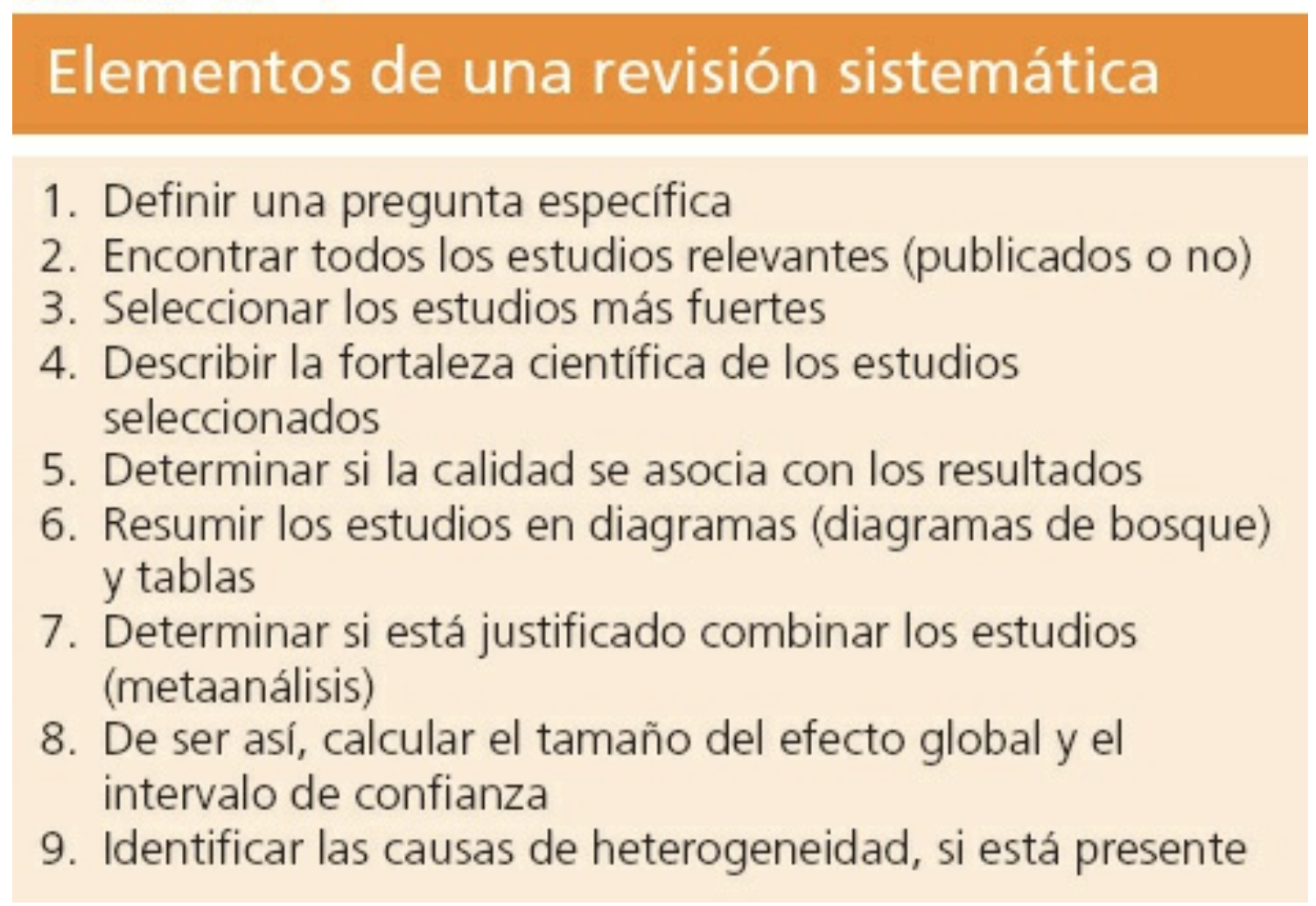 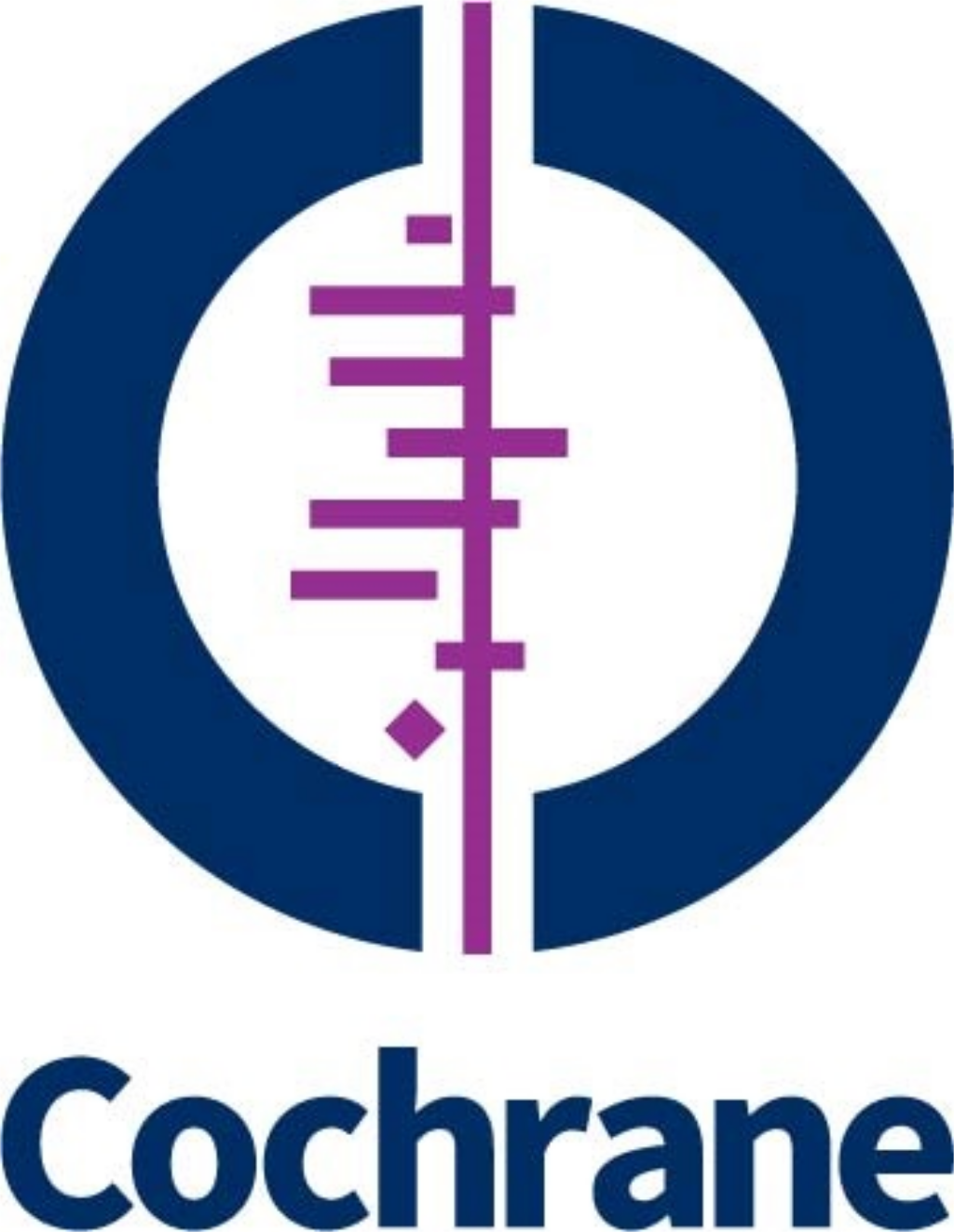 Fletcher, R. and Fletcher, S.W. (2016) Epidemiologia Clínica. Wolters Kluwer Health.
Conclusiones
¡Muchas gracias!
Correo: julianf.ramirez@udea.edu.co